Bài 12
Bảng trừ (qua 10)
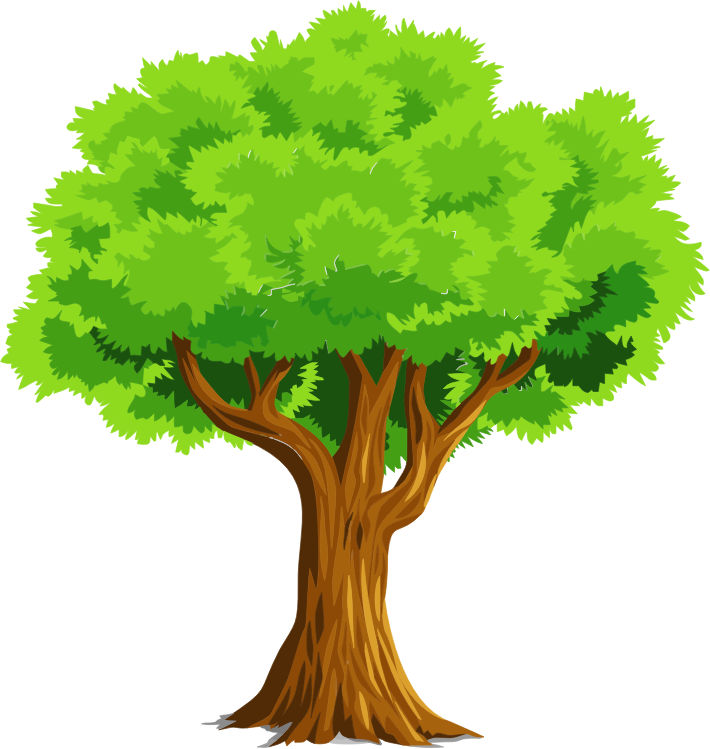 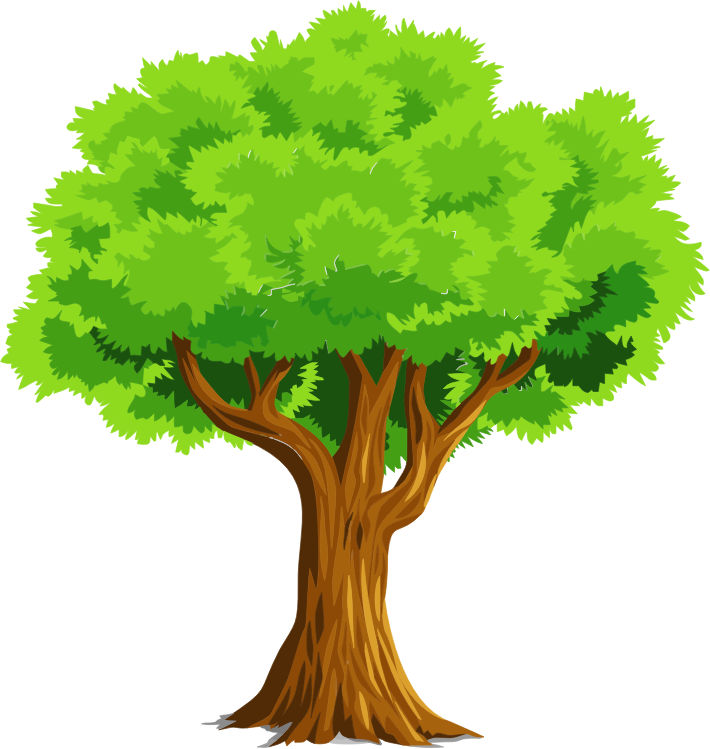 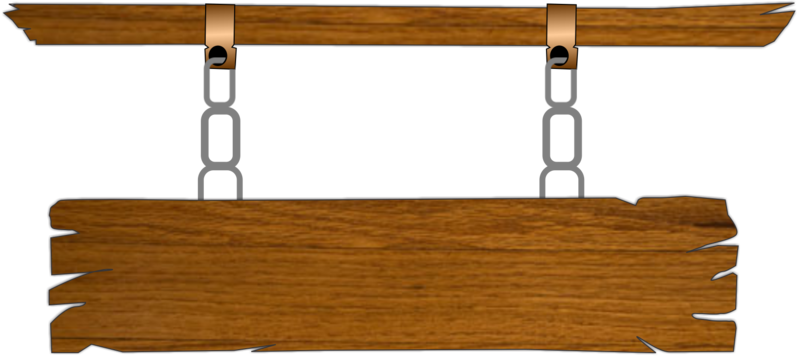 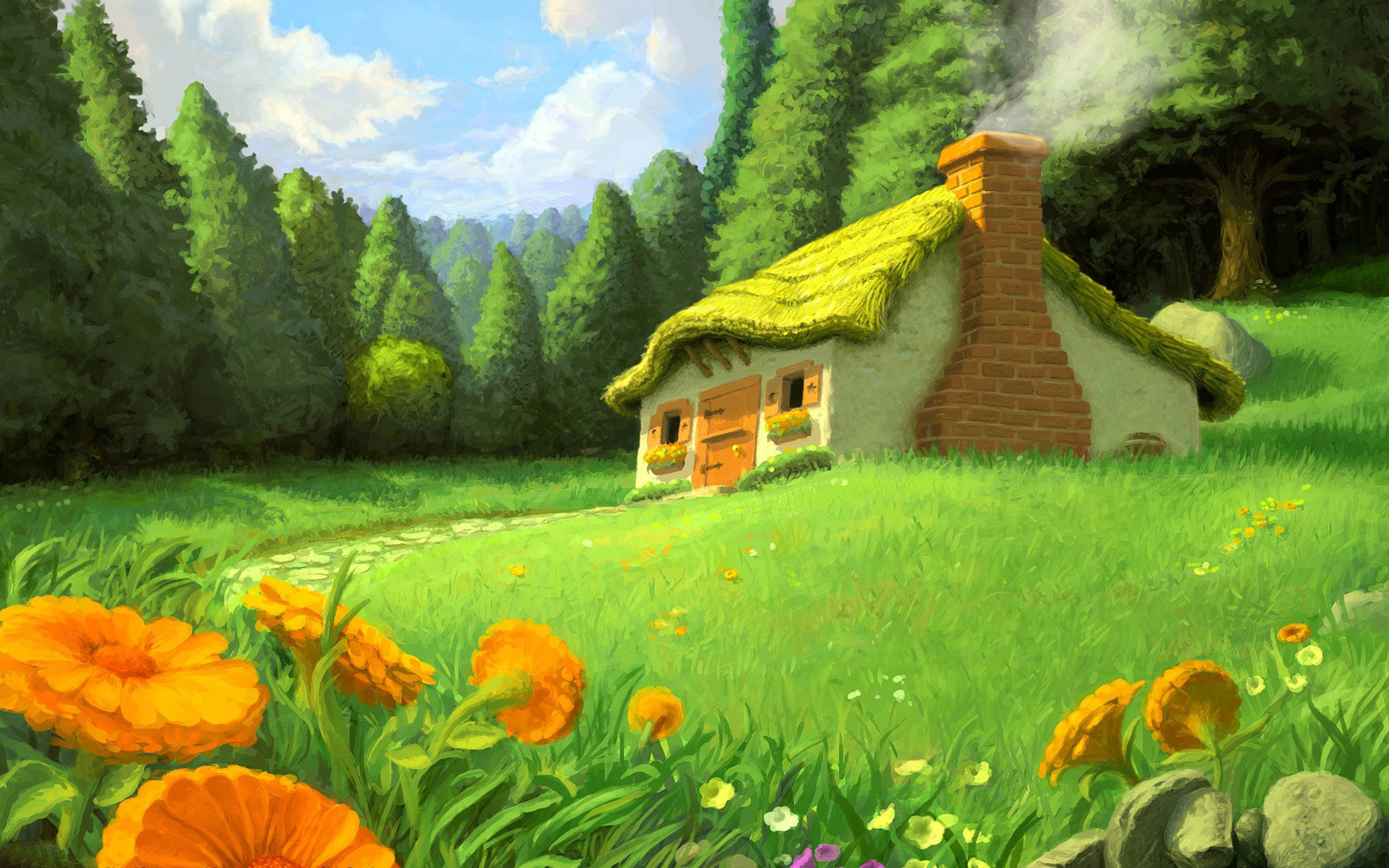 CHƠI TRỐN TÌM 
CÙNG BẠCH TUYẾT VÀ 7 CHÚ LÙN
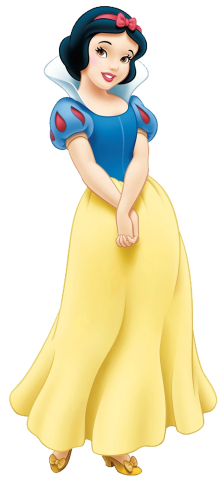 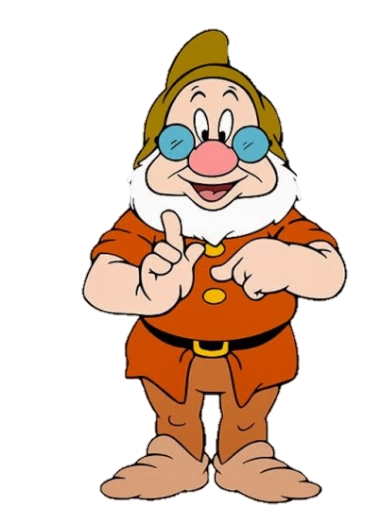 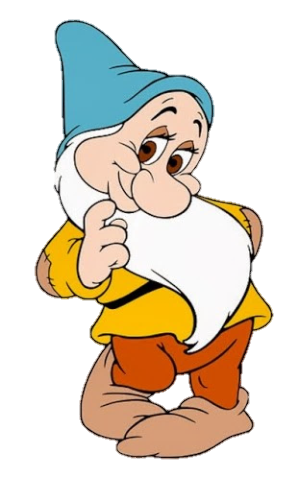 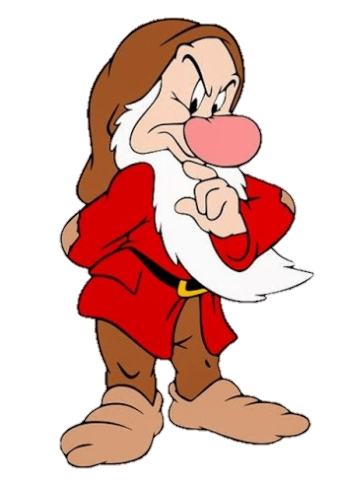 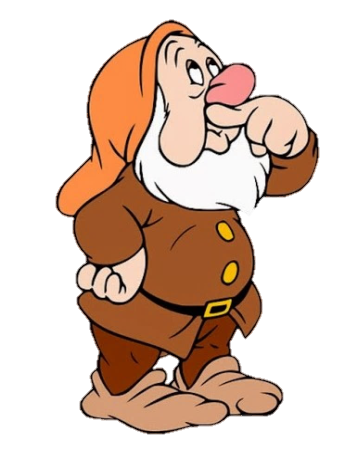 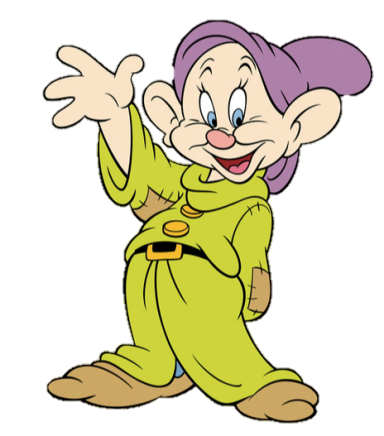 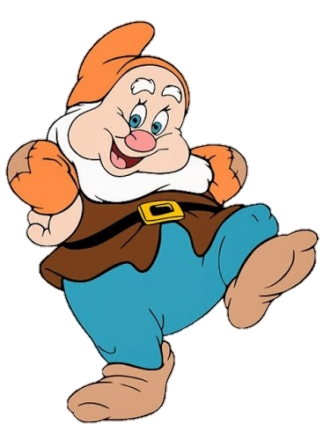 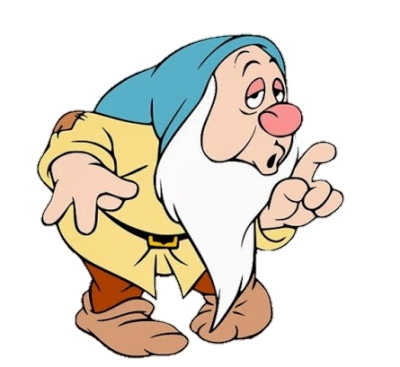 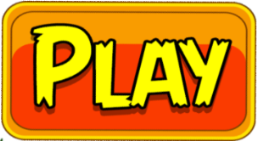 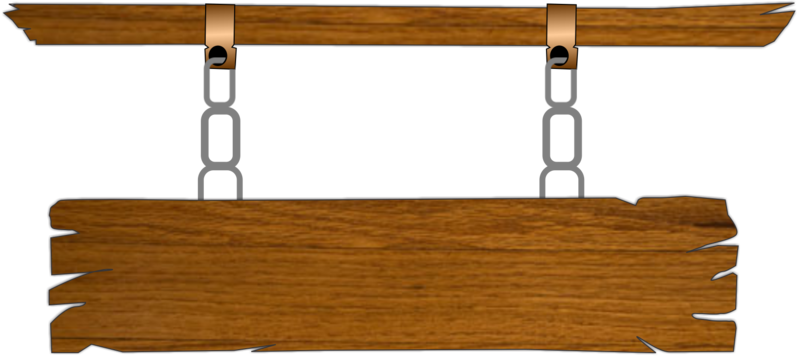 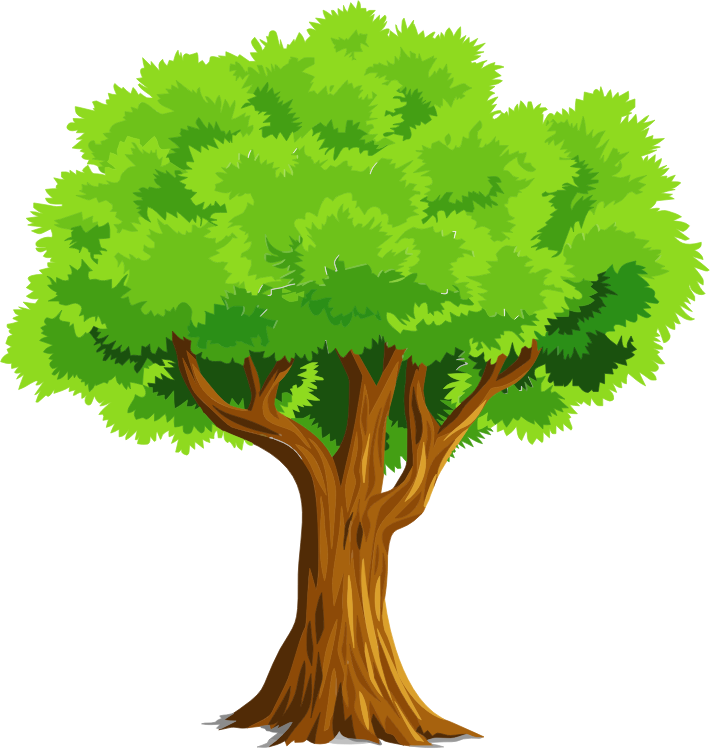 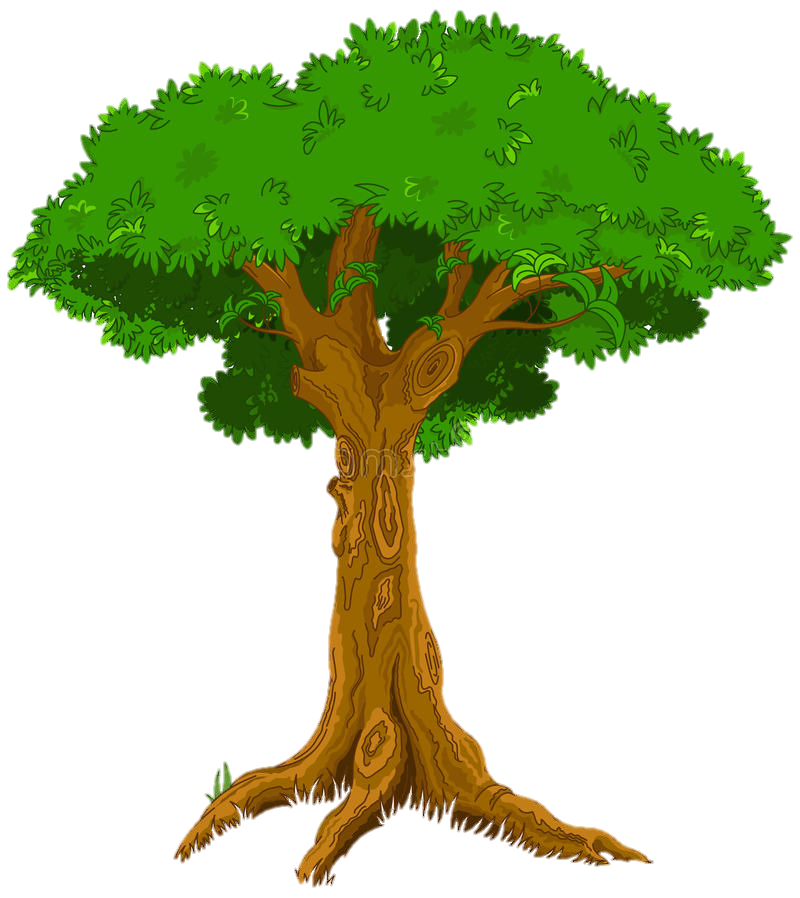 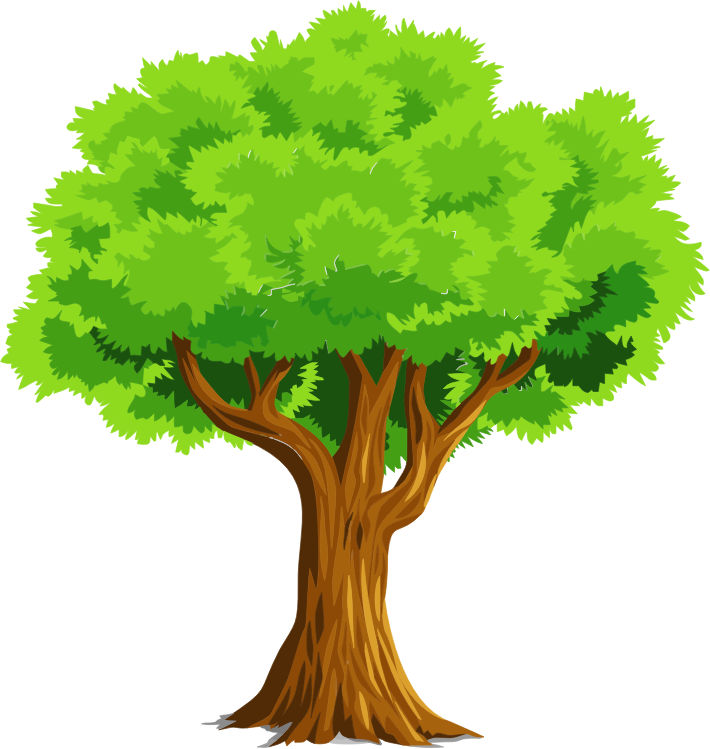 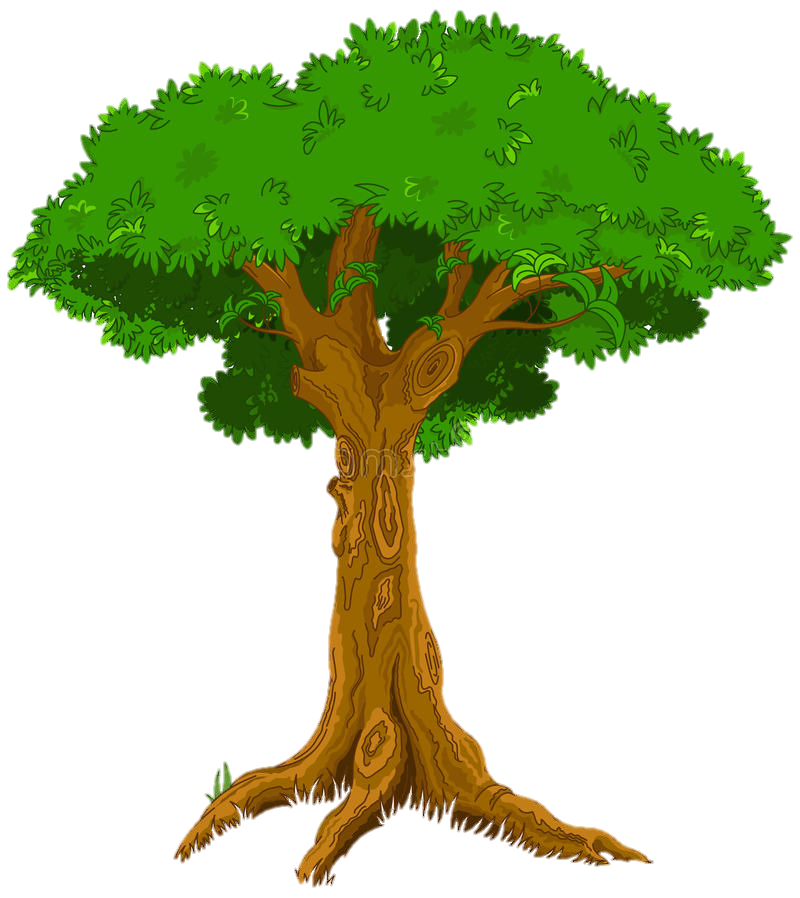 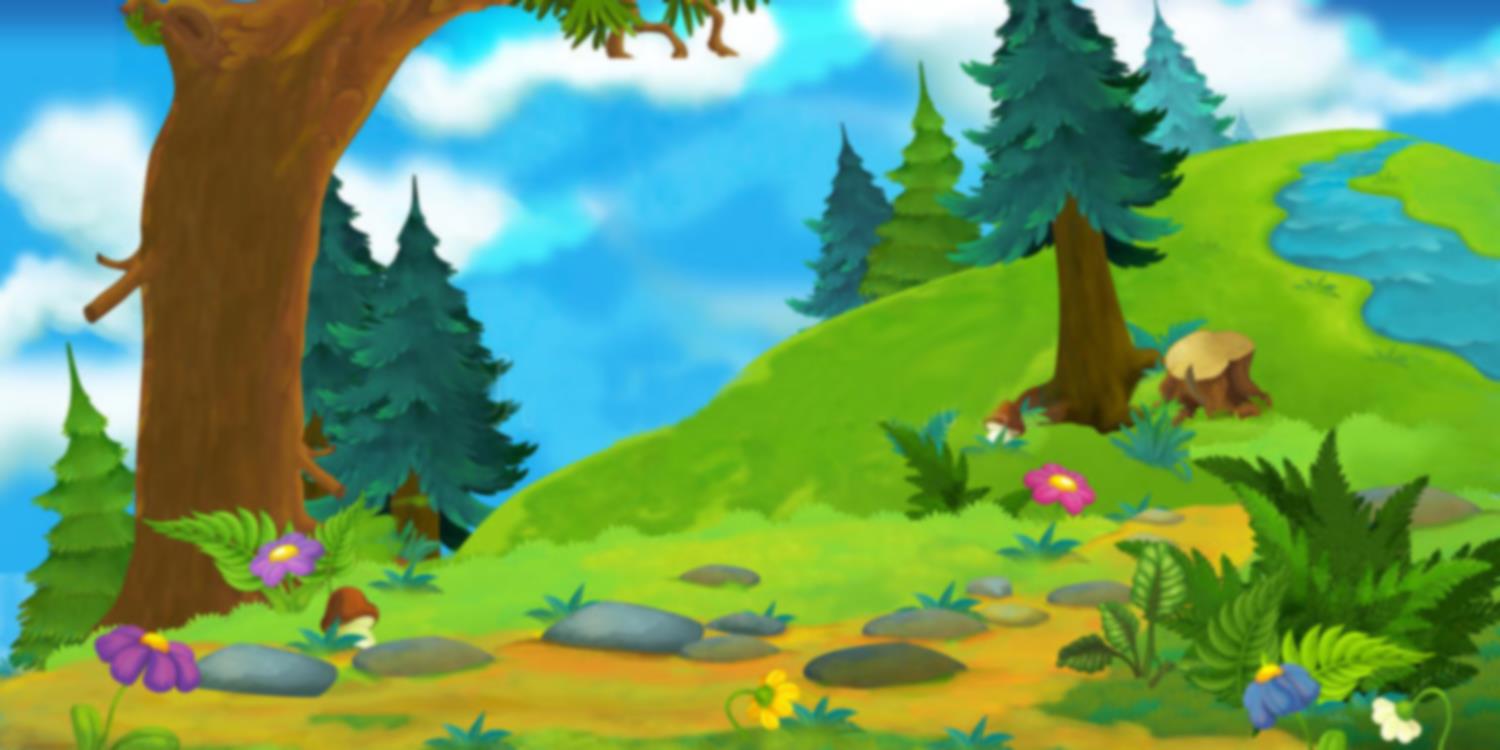 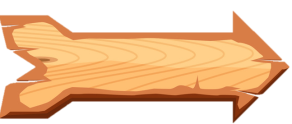 11 - 5 = ?
A.4
D. 6
B.7
C.5
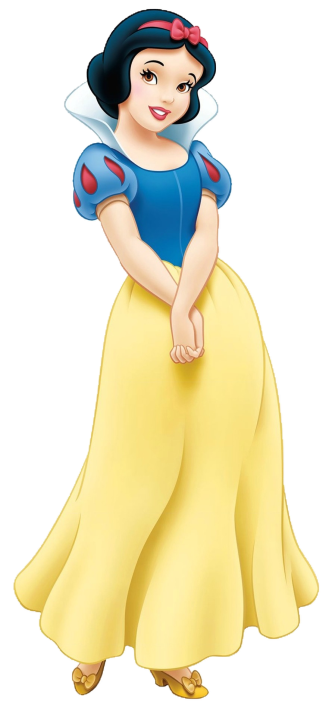 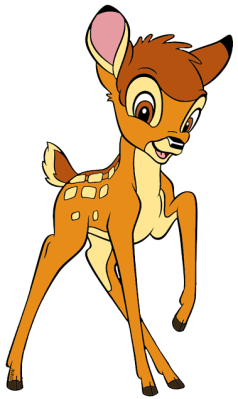 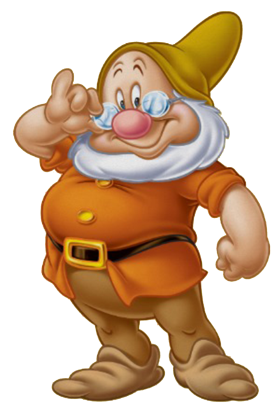 ĐÚNG RỒI
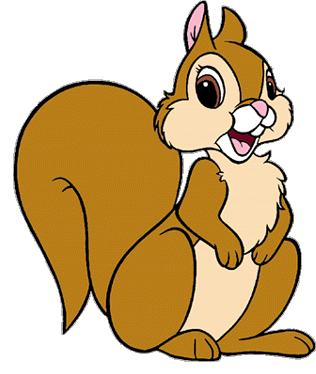 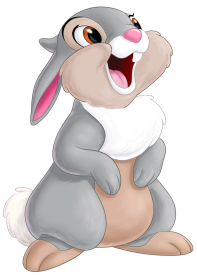 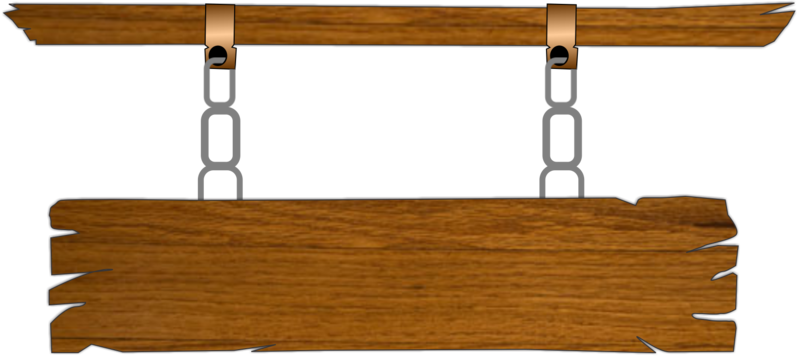 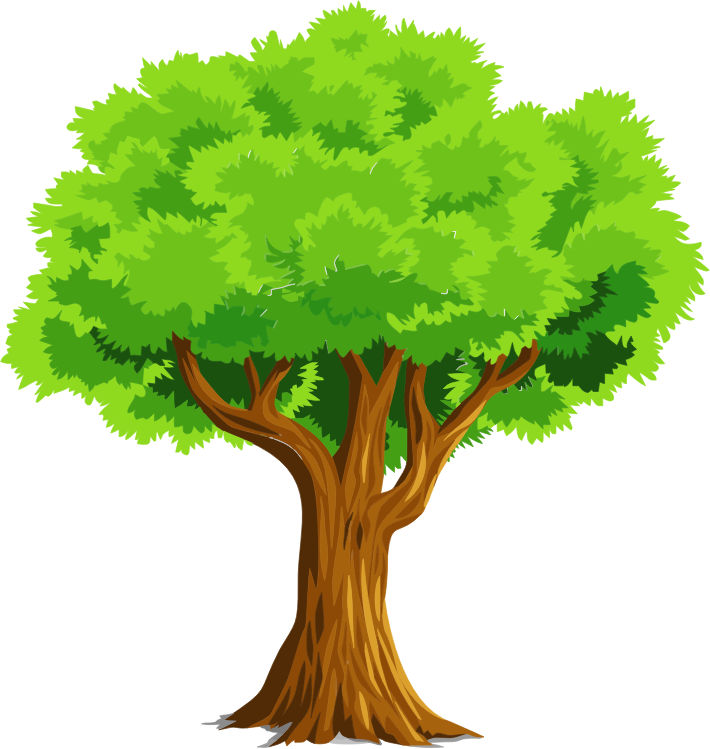 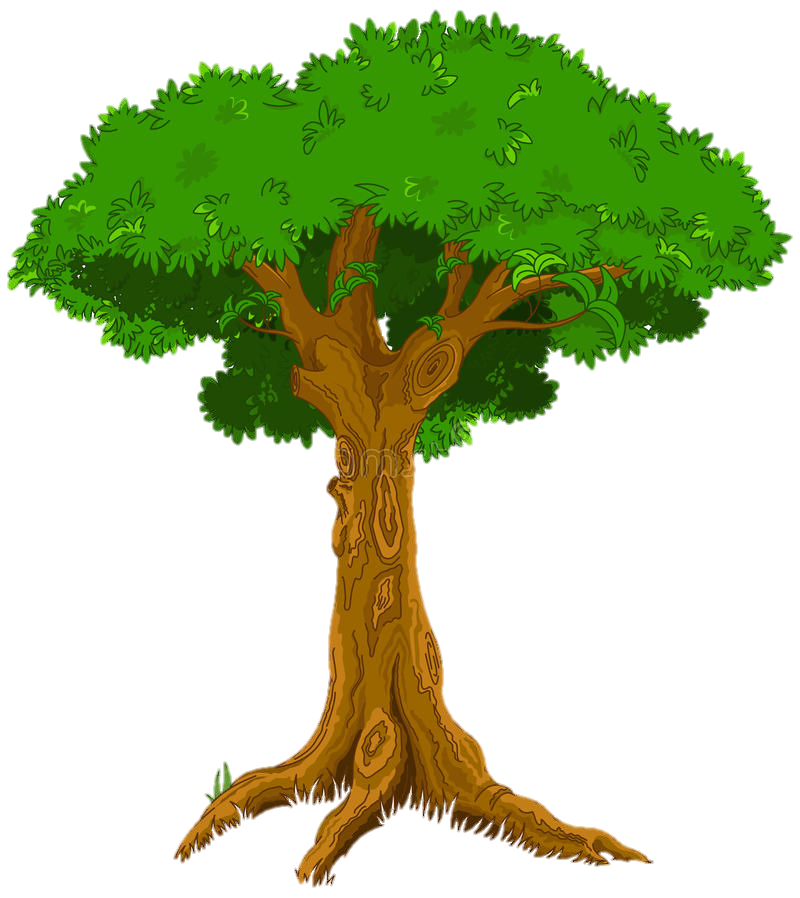 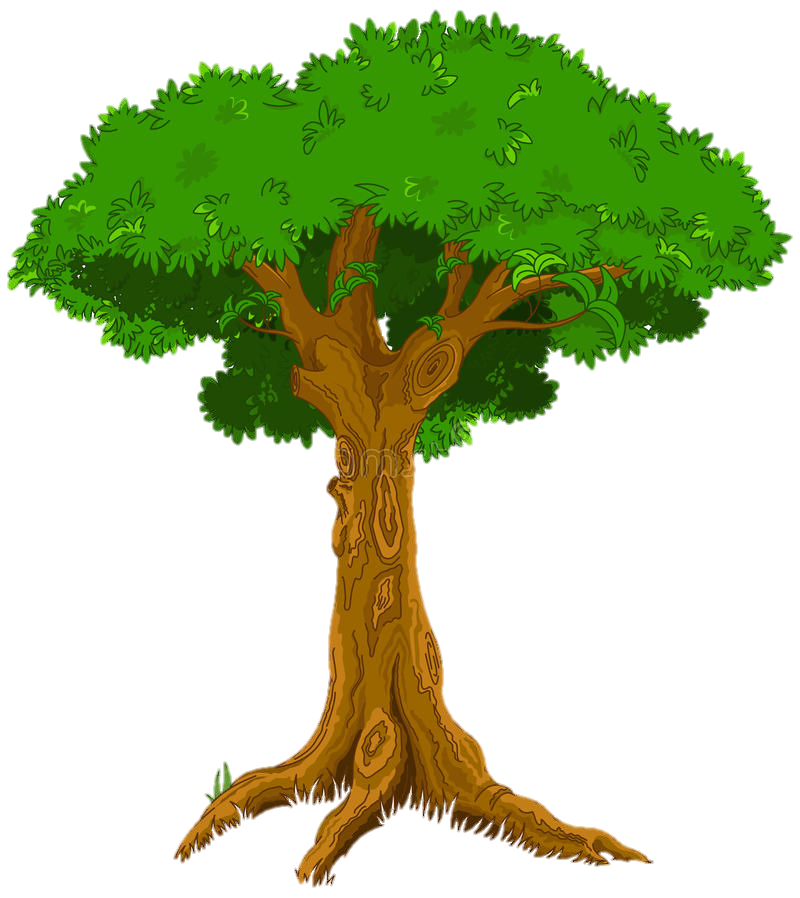 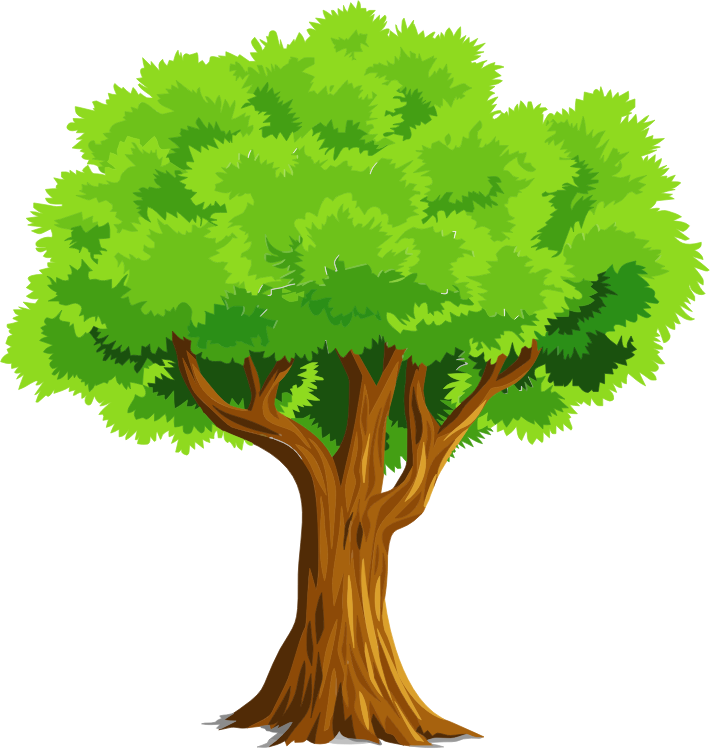 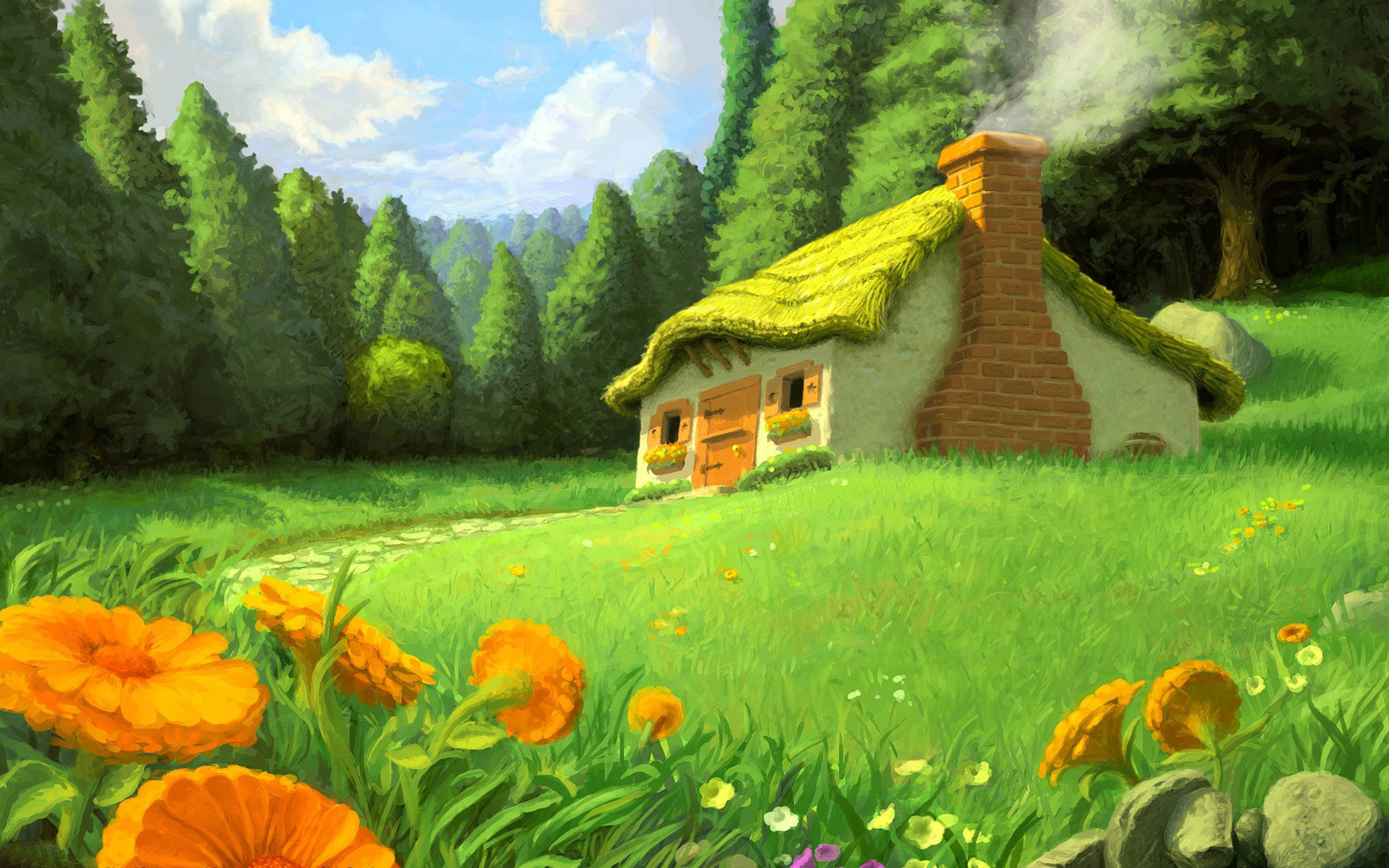 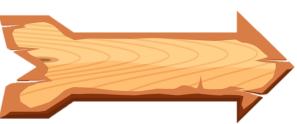 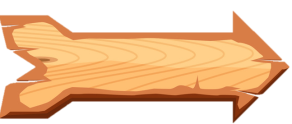 13 - 3 - 5 = ?
A.6
D.7
B.5
C.8
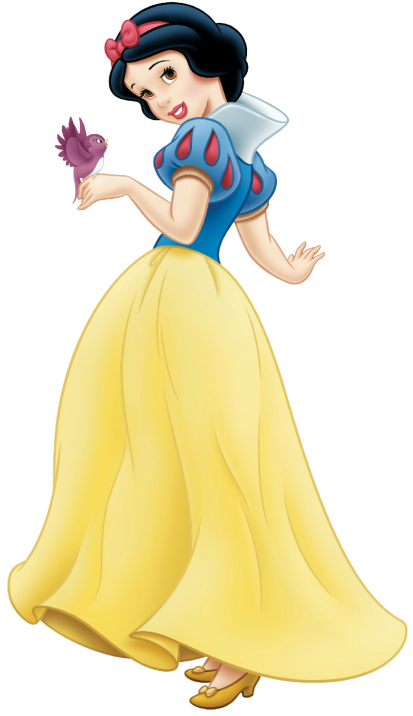 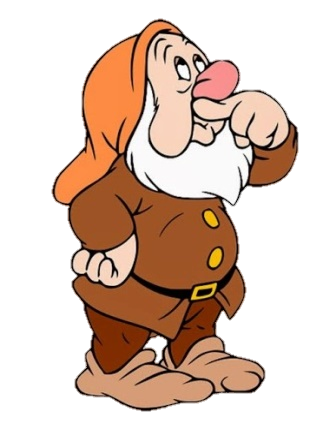 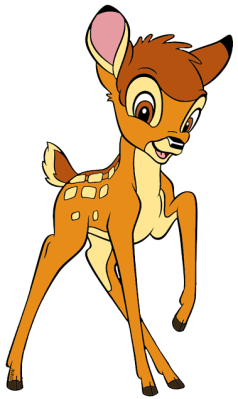 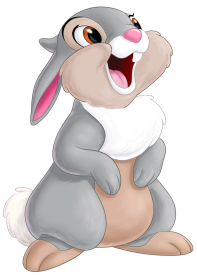 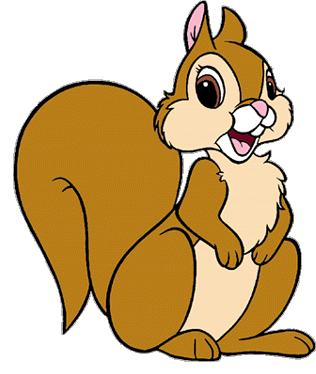 ĐÚNG RỒI
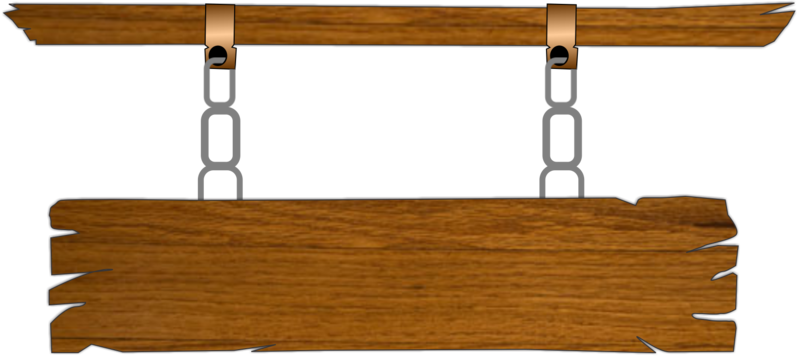 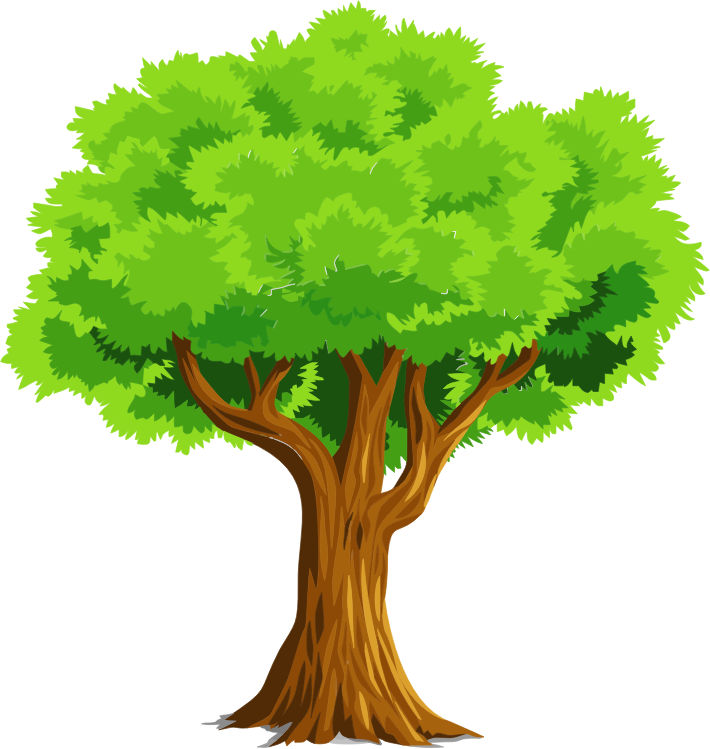 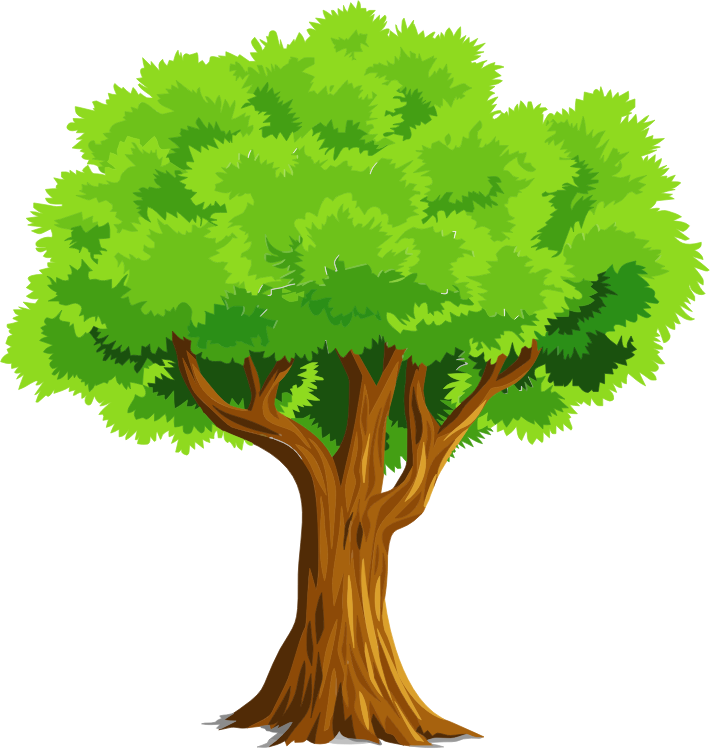 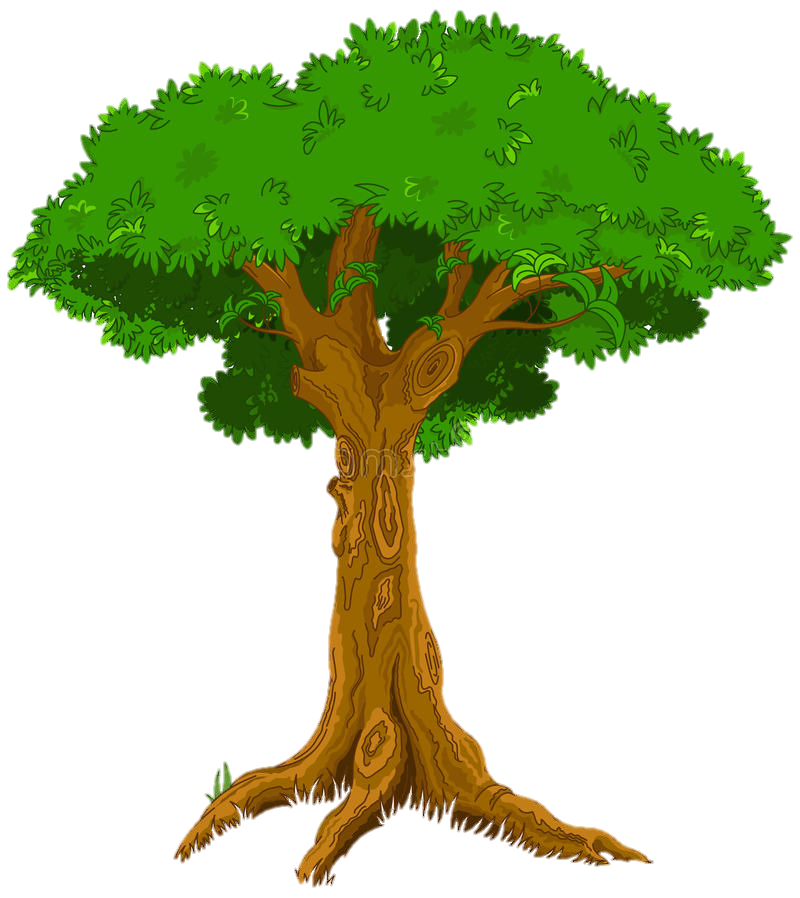 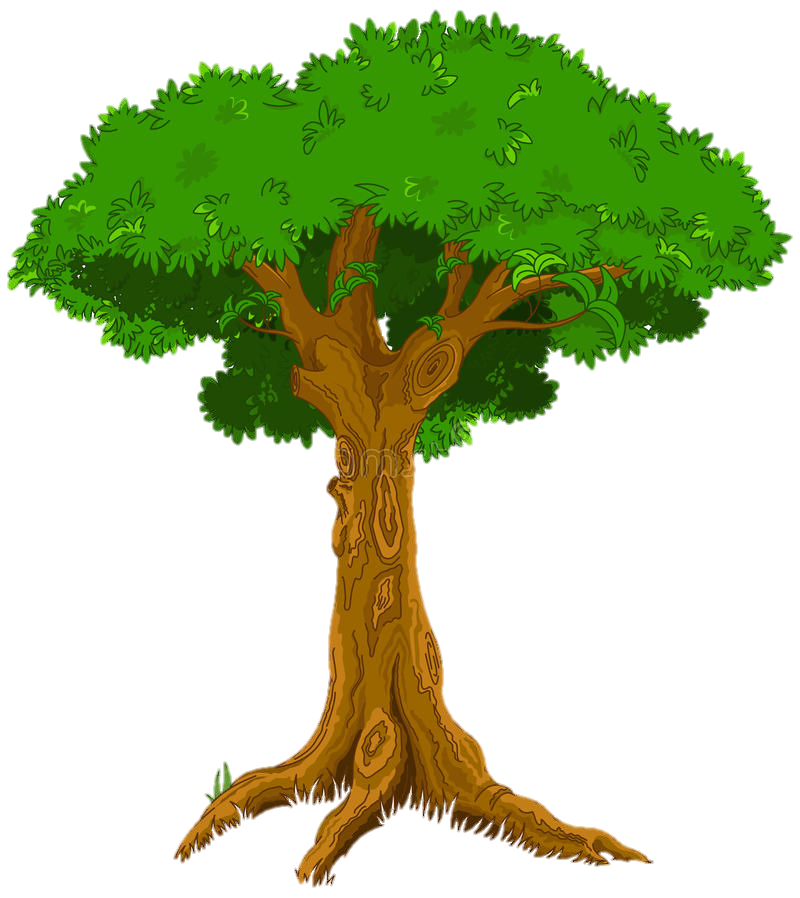 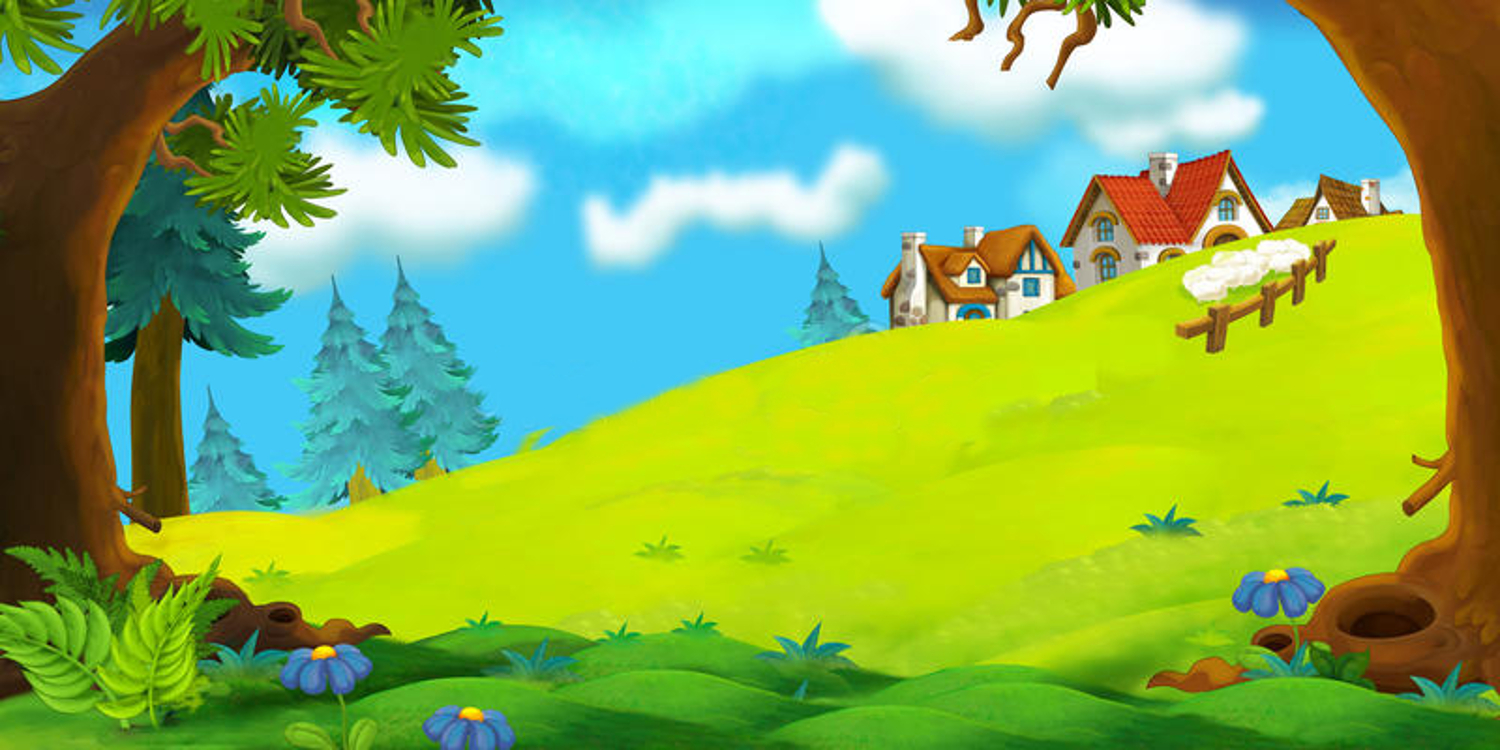 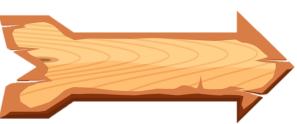 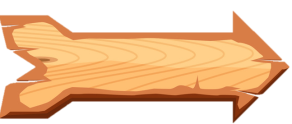 15 - 8 = ?
A.7
D.8
B.6
C.9
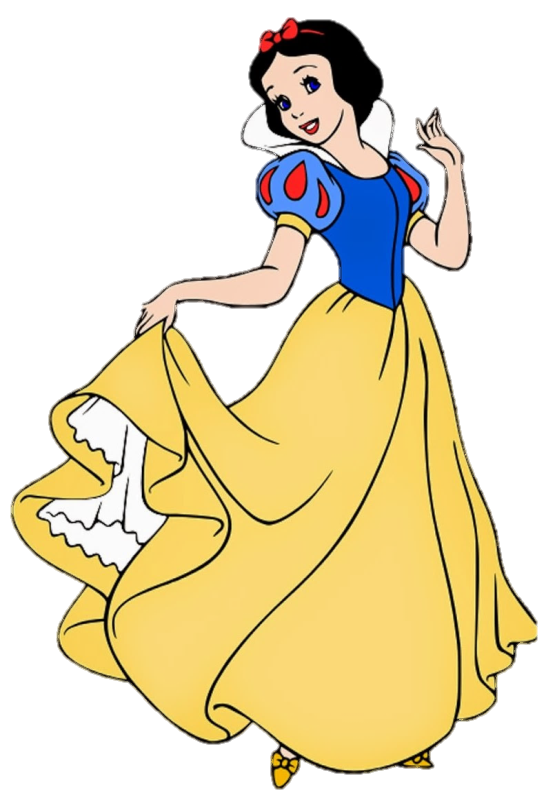 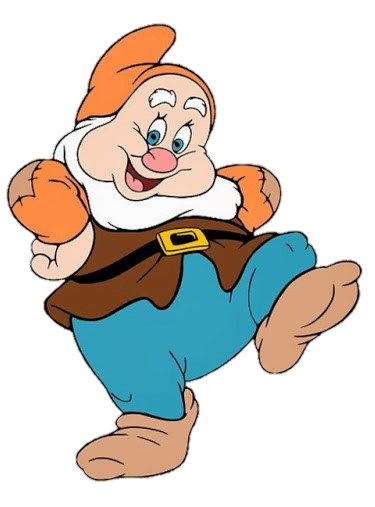 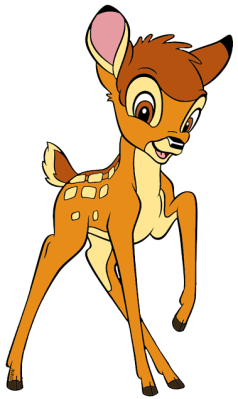 ĐÚNG RỒI
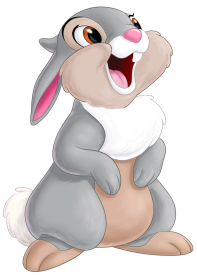 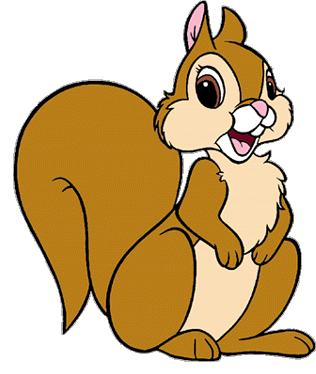 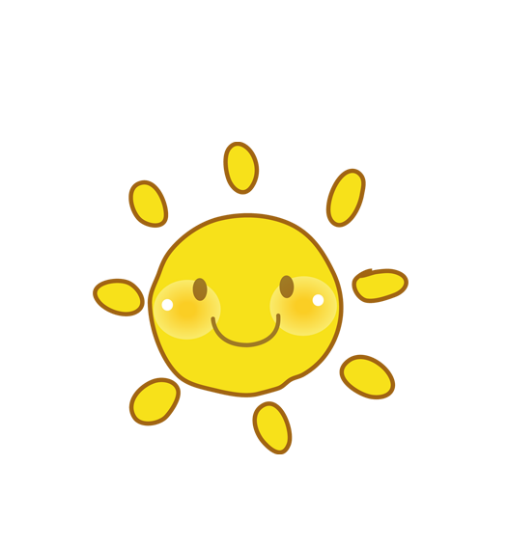 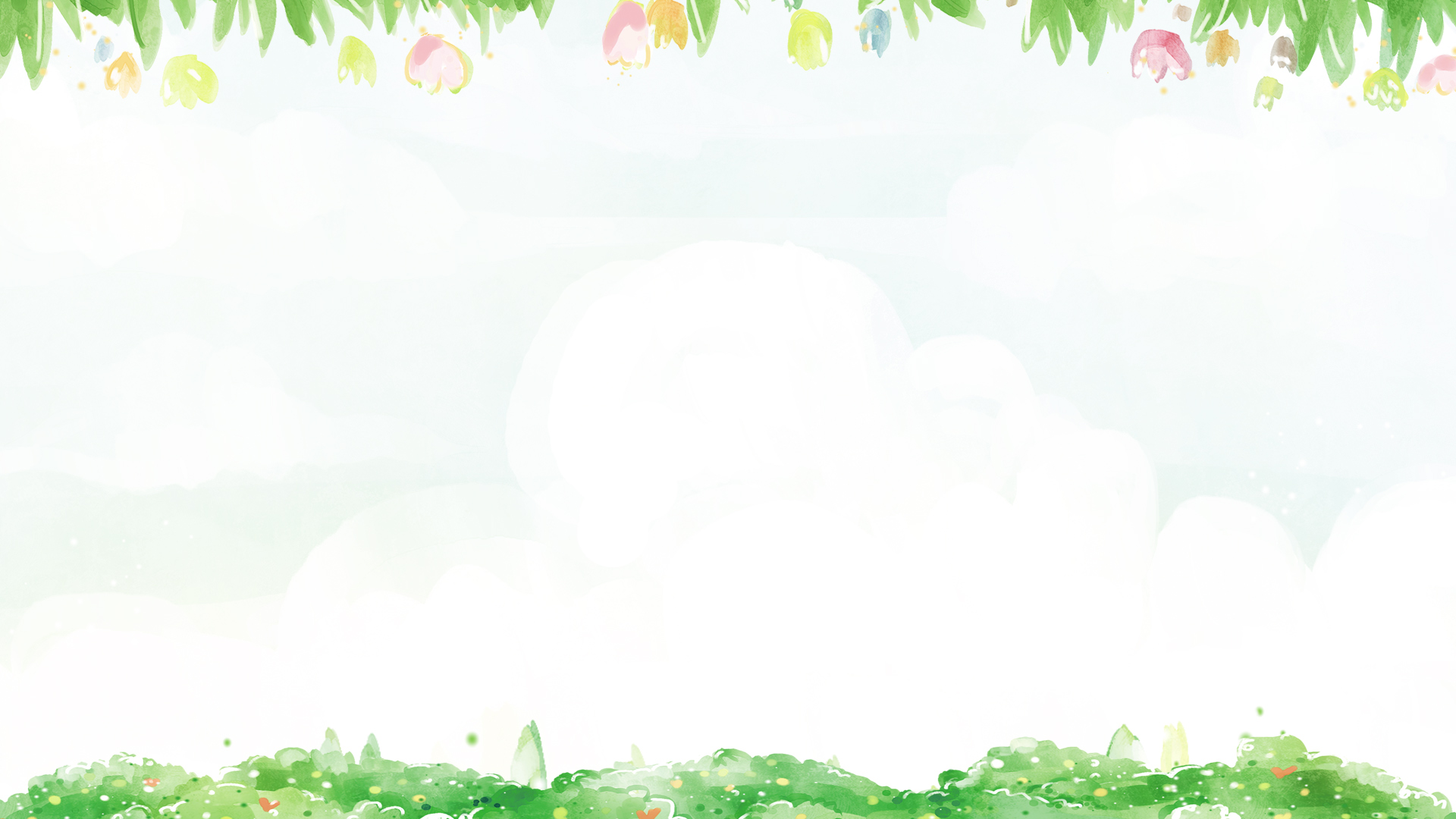 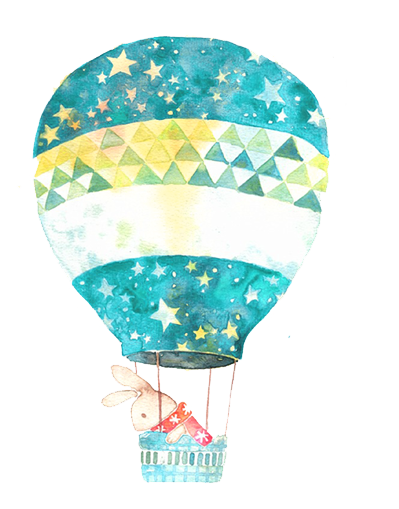 Bài 12: 
Bảng trừ (qua 10)
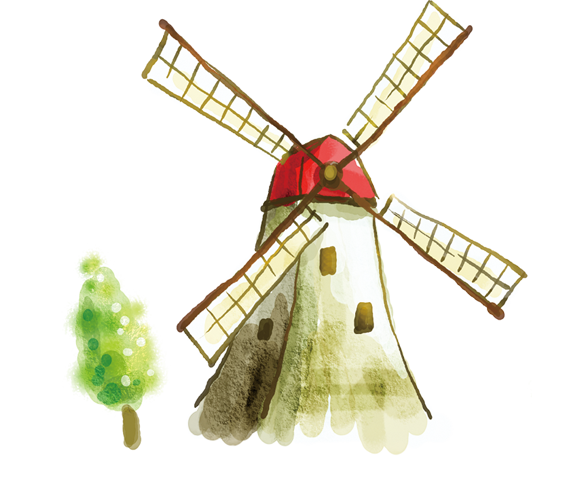 TIẾT 1
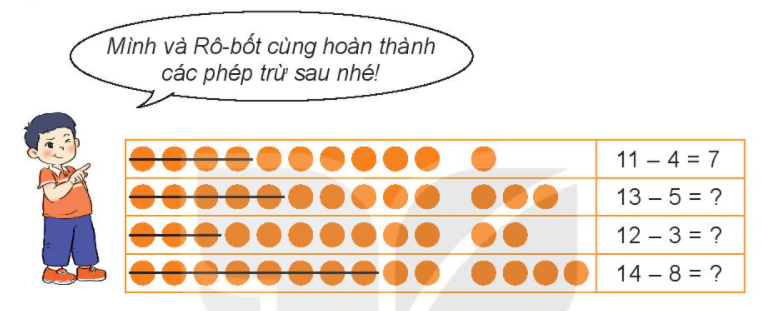 8
9
6
7
8
8
9
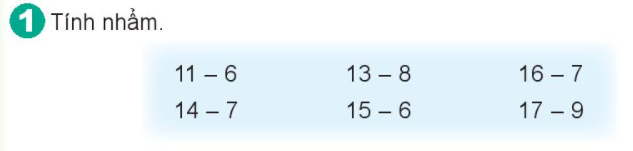 = 5
= 9
= 5
= 7
= 9
= 8
= 4
5
6
9
7
8
12
TIẾT 2
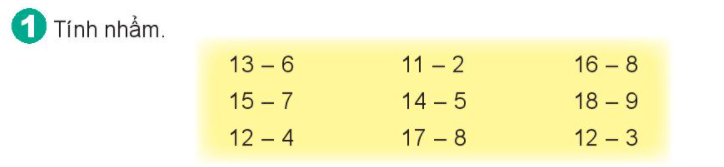 = 7
= 9
= 8
= 8
= 9
= 9
= 8
= 9
= 9
14 - 4 - 3 = 7
14 - 7 = 7
12 - 2 - 6 = 4
12 - 8 = 4
16 - 6 - 3 = 7
16 - 9 = 7
Có số bạn không lấy được bóng là?
12 - 9 = 3 (bạn)
>
<
=
=
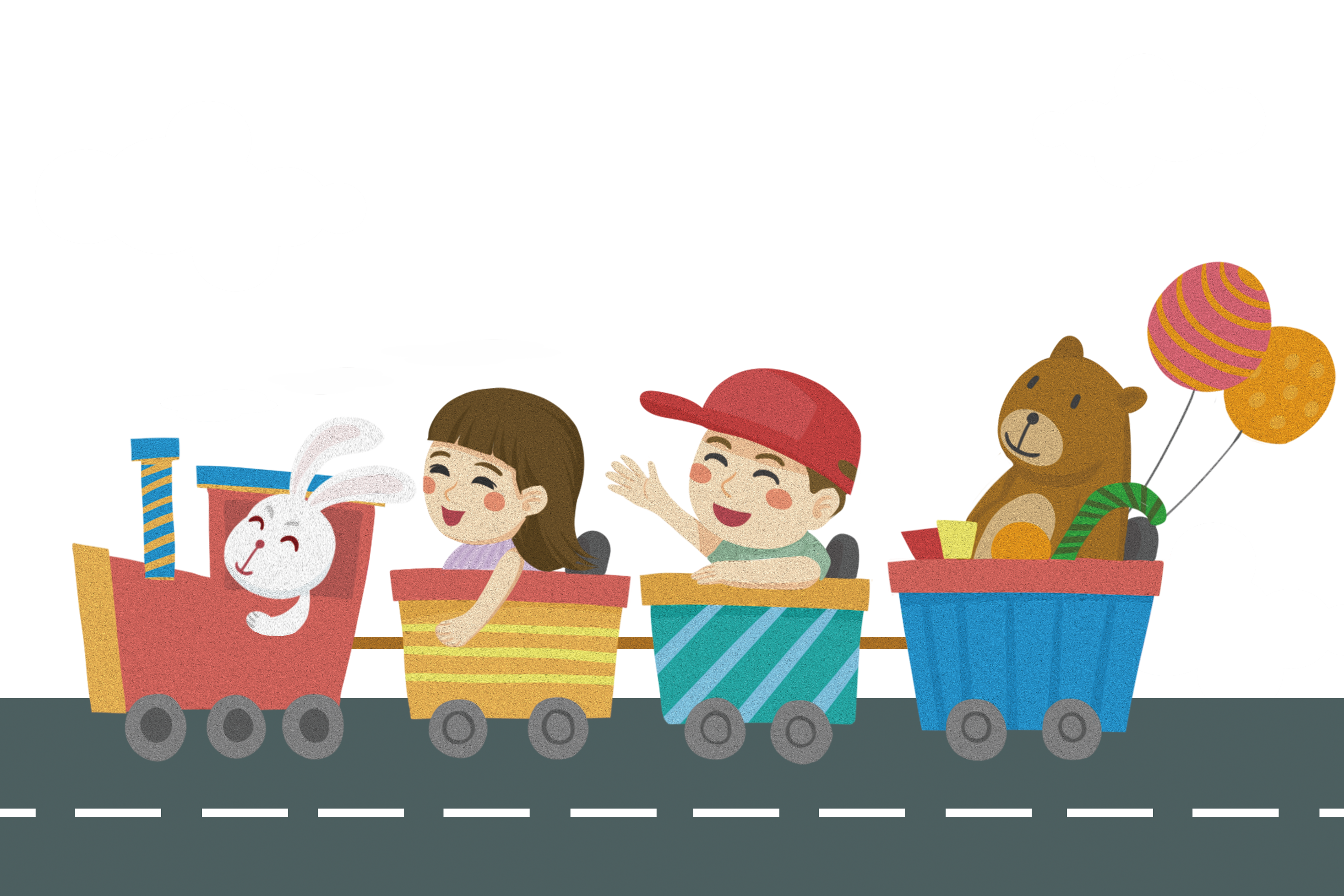 CHÀO TẠM BIỆT